Love & Logic and Types of Parenting Styles What Works and What Doesn’t in Order to Raise Responsible Children
Caryl Ward LCMHC, CFLE
4 Types of Parenting-Ineffective by Baumrind, Gottman, Love& Logic
4 Types of Parenting-Effective Type
Self-Concept Starts at Home! The Three Legged Table (pg. 37-38)
Baumeister (1999) provides the following self-concept definition: "The individual's belief about himself or herself, including the person's attributes and who and what the self is". 
It is learned, not inherent
It is influenced by biological and environmental factors, but social interaction plays a big role as well
How you think others view you
Self-concept is related to several other “self” constructs, such as self-esteem, self-image, self-efficacy, and self-awareness (positivepsychology.com).
Continued….The Three Legged Table of Self-Concept
Thinking Words not Fighting Words (Pg. 69)
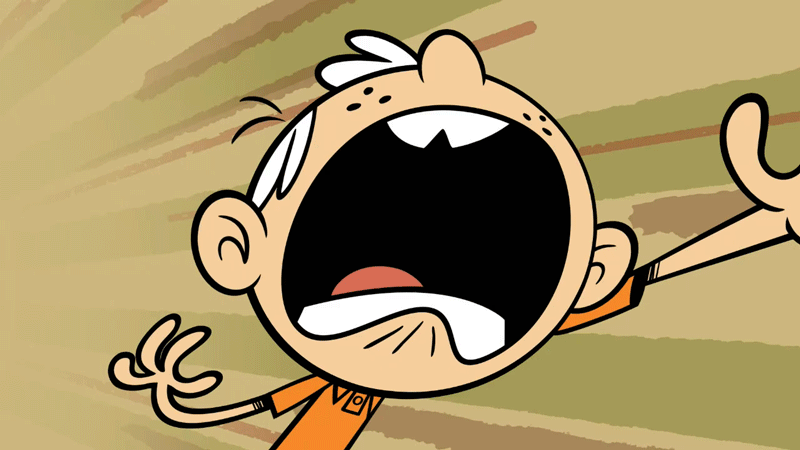 Soft start-up or Harsh start-up
Start with a question and two options 
Reduces pressure
Gives power
Increases self-esteem and self-concept 
Teaches responsibility 
They can figure it out
Fighting Words
V of Love the Right Dose									by Sylvia Rimm PHD pg. 82
Limits
Choices
Modeling The Love & Logic Way“Don’t get too uptight if our children don’t always listen to us, but tremble in fear that they see what we do.”
Find a Higher Purpose through family values
What they see is what they learn
Cost of learning is going up
Authoritative parenting 
Action more then words
Look at “Pearls” 33, 26, 41, 43
Tip 8 pg. 49
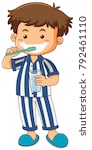 Stop with the Praise and Stuff
Stuff 
&
 Praise
Encouragement 
&
 Appreciation
Recap with Tip’s
No threat cycle 
Don’t give warnings
Gain control through Choices 
Boundaries not Battles
Thinking words, then allow for mistakes 
“Yes” be Yes and your “No” be yes too (tip 17 pg. 79)
Consequences can be delayed
Model Empathy and Emotional Coach 
Egg timer, make “TIME” the boss
Statements & Self-Talk Tips
“I know”
“Nice Try” 
“I love you too much to ____” 
“I’m Sure you can/will figure it out.” 
It seems like …2nd Emotion___, you can ___ or ___
I can see_____

What will I Allow
What will I Do
What will I Provide
Non-Compliance pg. 84 tip 19“I don’t have to do anything you say.”
Avoid a control battle at all costs
If you are going to get in one, WIN!
Pick the issue carefully
Practice and Repeat 
Children's job is to push limits, it’s your job to hold them 
Remember the cost is going up! (tip 3 pg. 31) 
To protect them is not to love them
“Responsibility can not be taught it must be caught.” (pg. 34)
References
Cline, Fay (2016) Parenting With Love And Logic
Cline, Fay (2016) Parenting Teens With Love And Logic: Preparing Adolescents for Responsible Adulthood
 https://www.loveandlogic.com